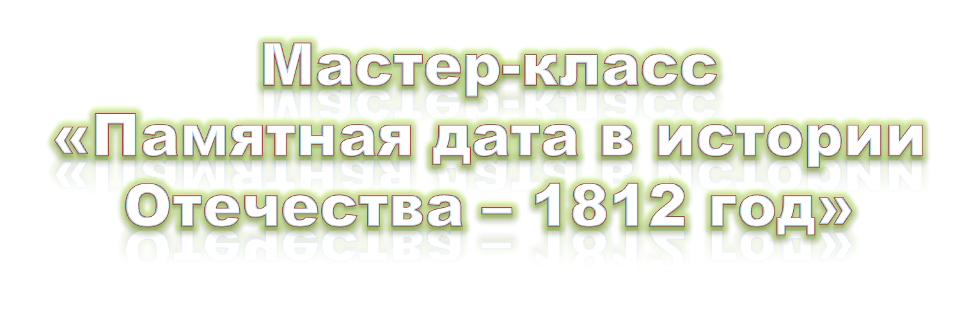 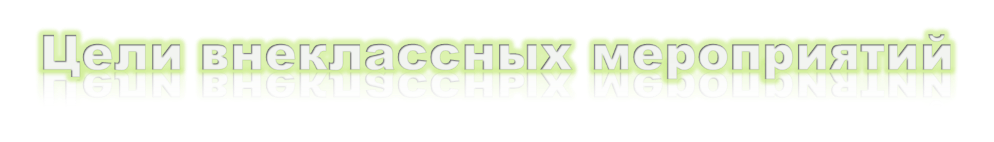 Бесчеловечность любой войны,
    уникальность каждой человеческой      жизни;
Примеры сохранения человеческого 
достоинства в самых нечеловеческих условиях – пример для гордости и подражания;
Примеры самоотверженности и того,
что есть вещи, которые могут оказаться 
дороже собственной жизни.
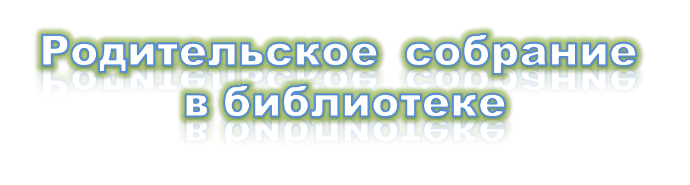 …заинтересовать ребёнка чтением.
…освоить искусство выбора книги.
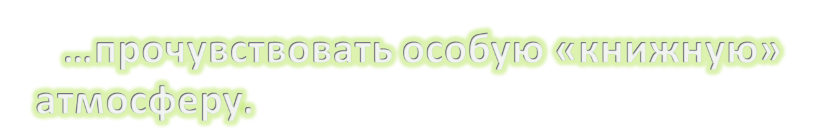 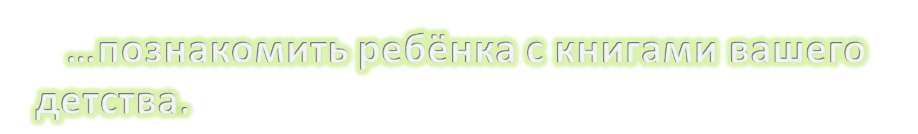 …отыскать множество познавательных книг 
на любую тему.
…познакомить юного читателя с редкими 
изданиями
…узнать побольше о том, как работает
 библиотека
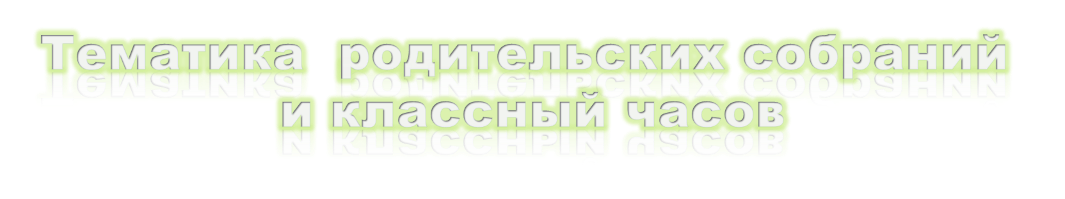 Литературное путешествие по произведениям,
 посвященным войне 1812 года 
«…И клятву верности сдержали»

Книгопоказ об Отечественной войне 1812 года
 «Сбылось – и в день Бородина вновь наши вторглись знамена»

Тематический вечер поэзии
«…И подвиг нынешней Руси да будет будущему в память» в салоне «В гостях у музы»
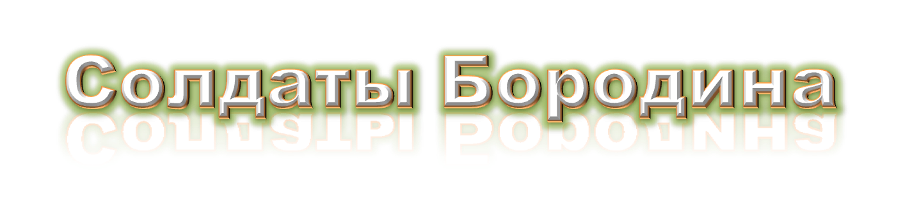 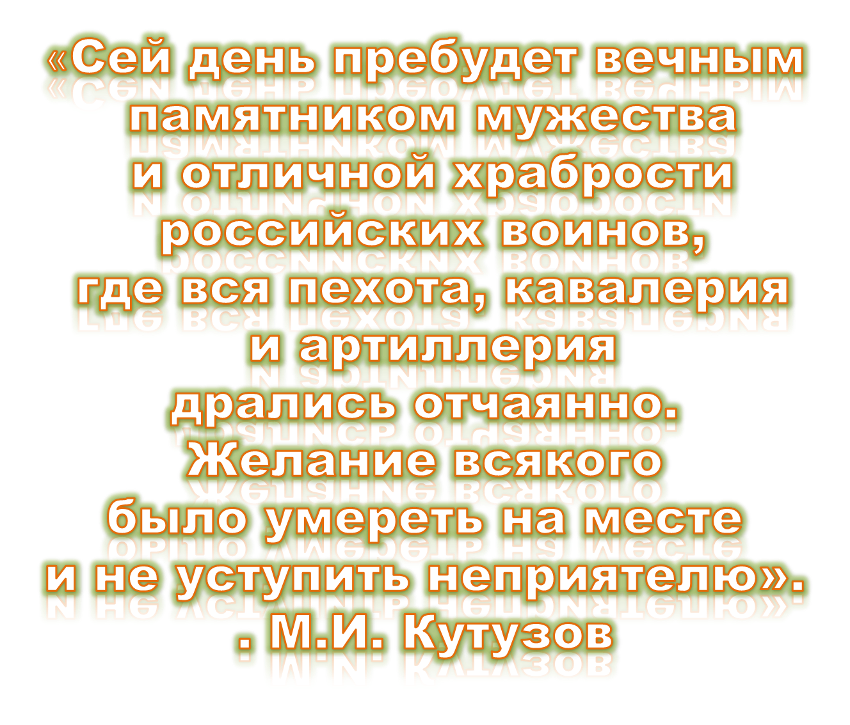 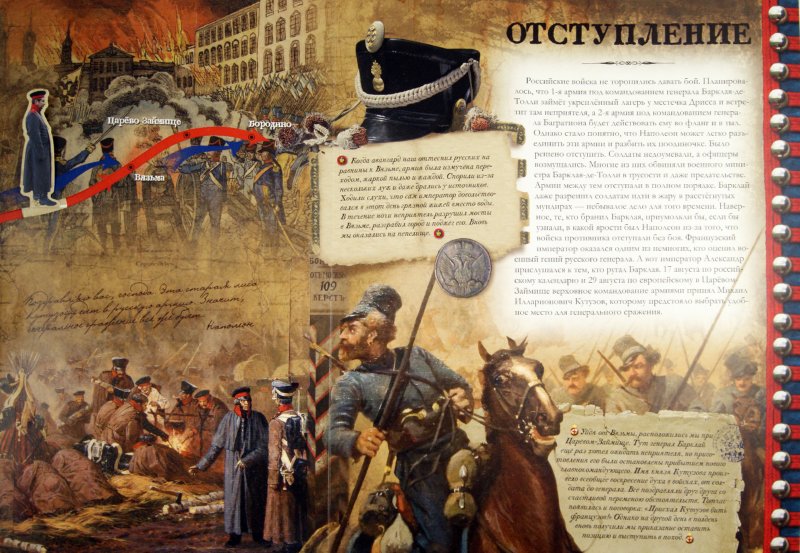 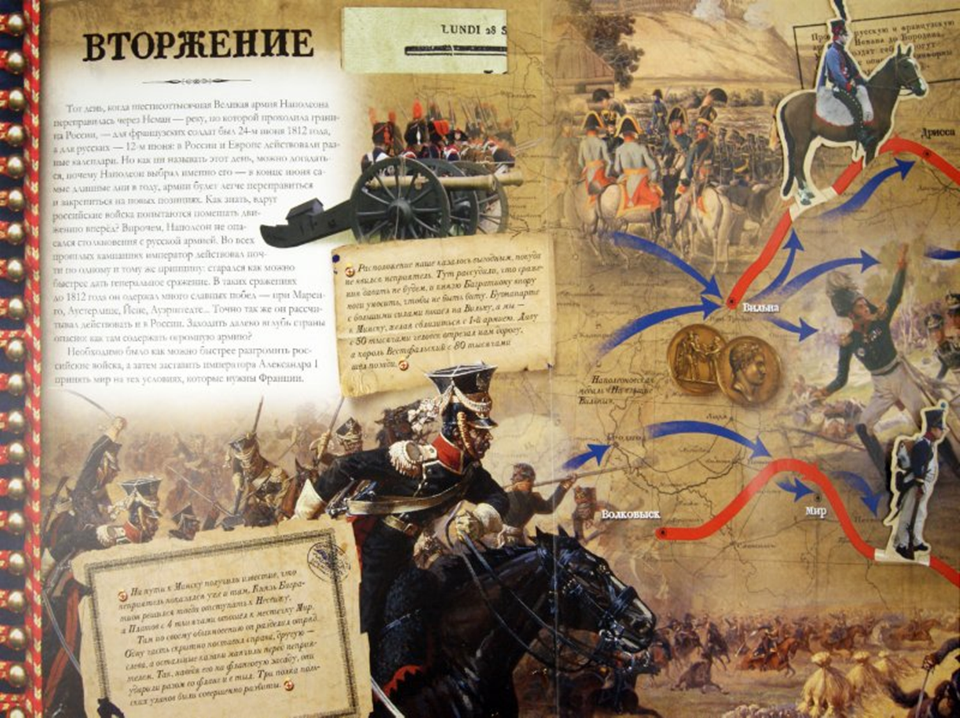 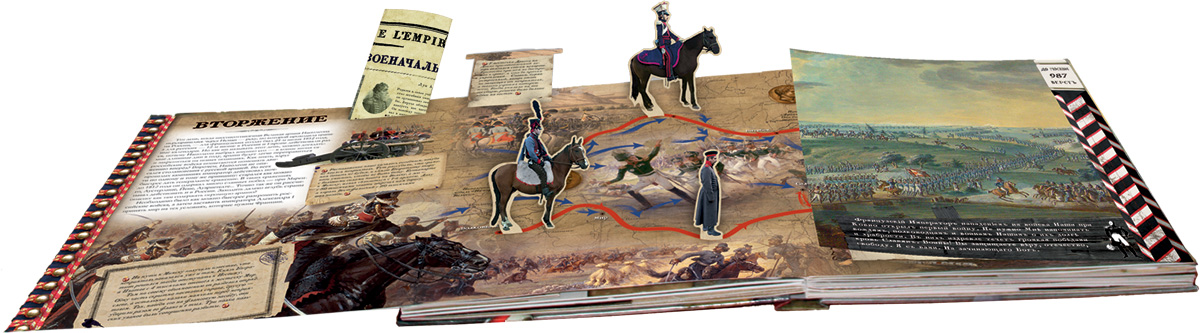 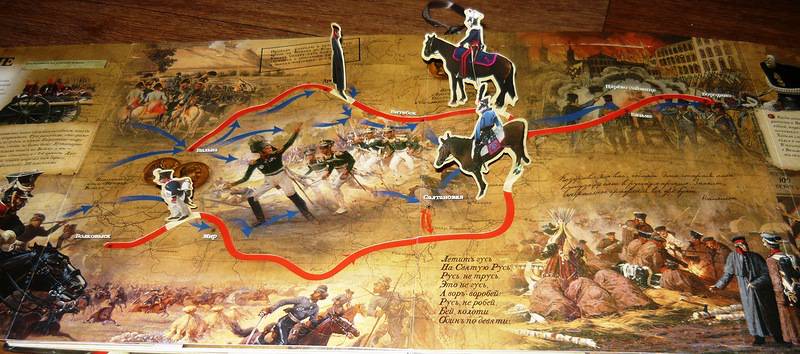 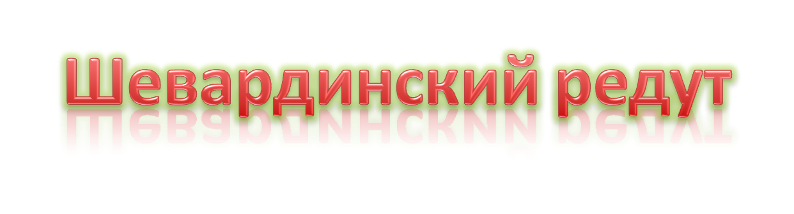 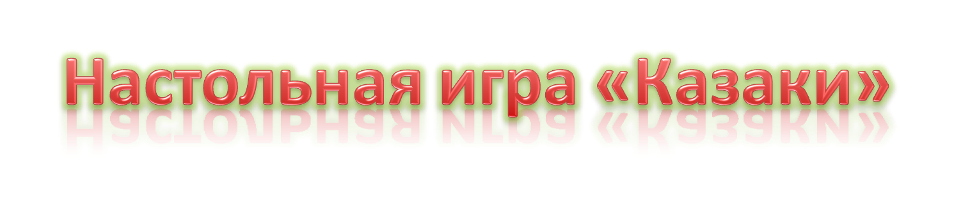 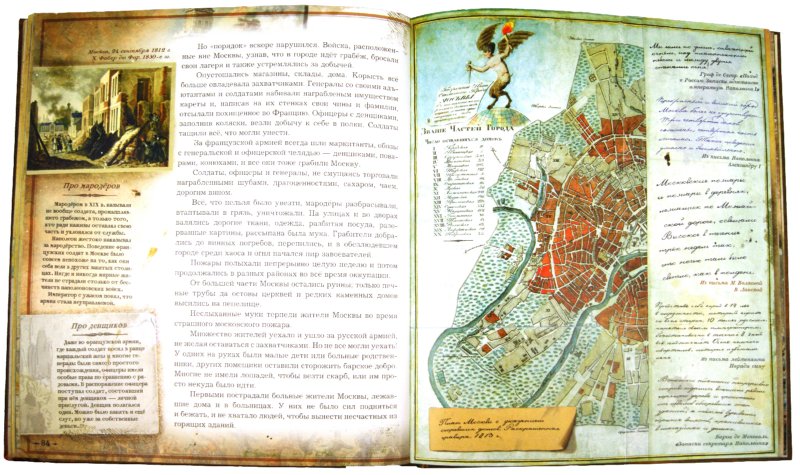 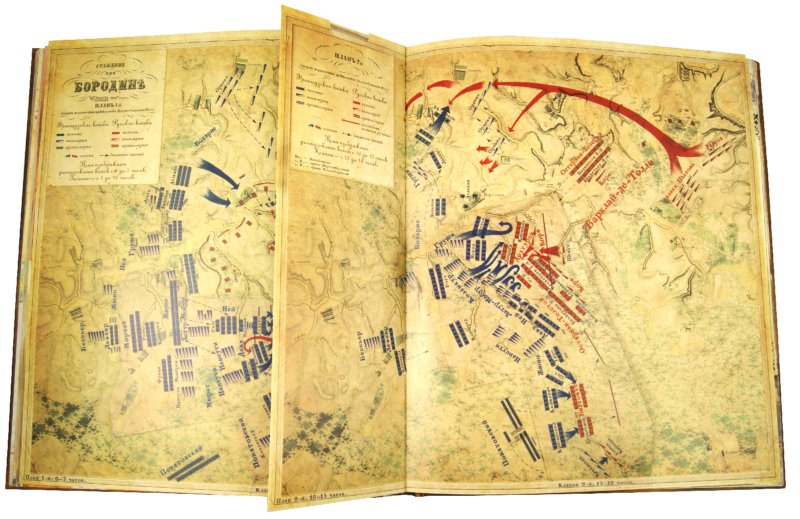 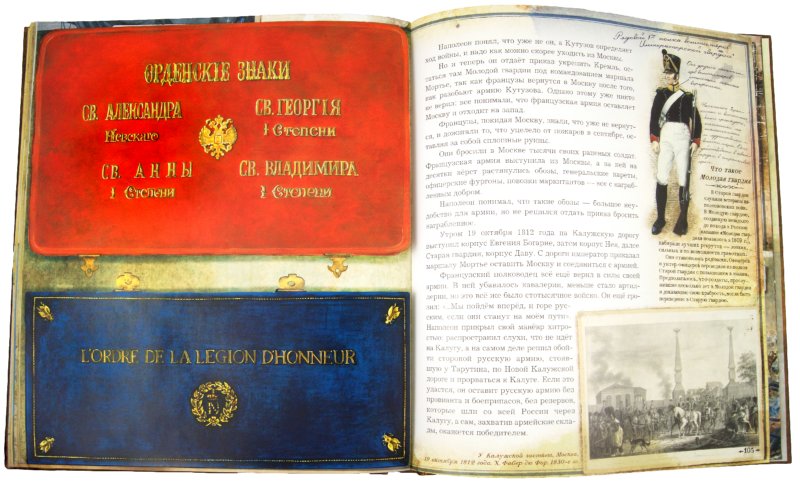 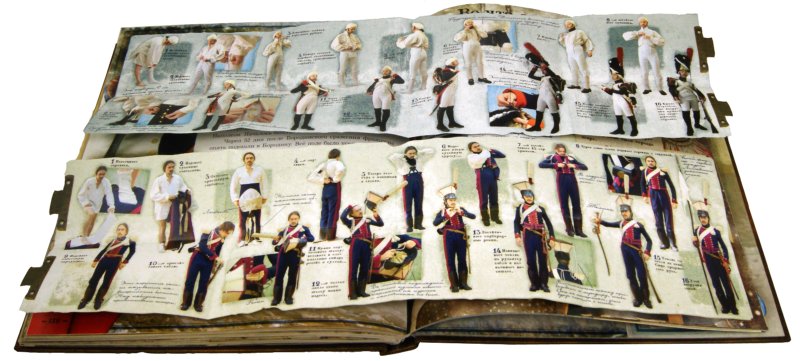 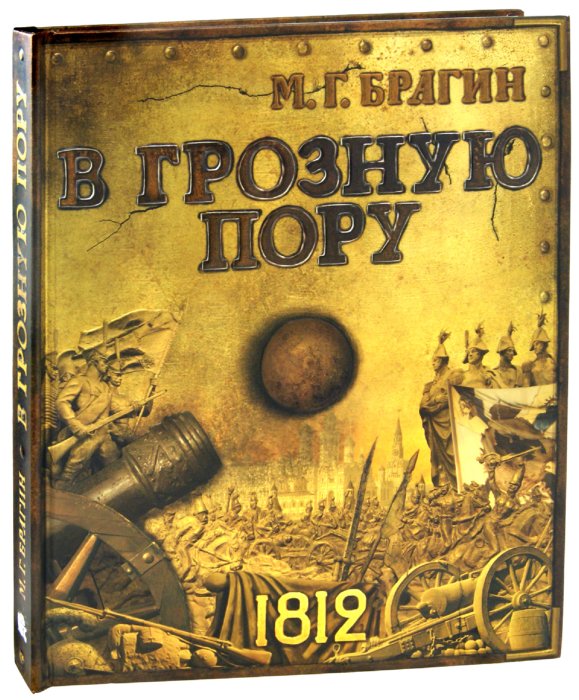 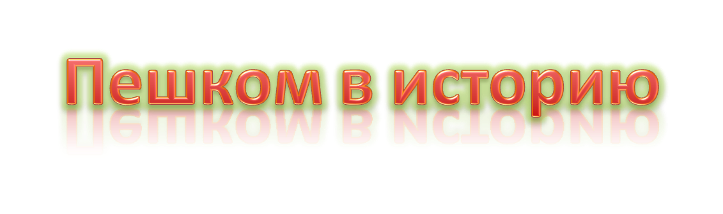 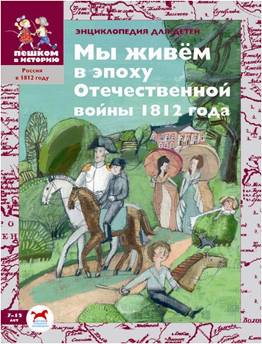 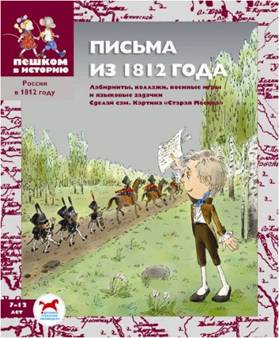 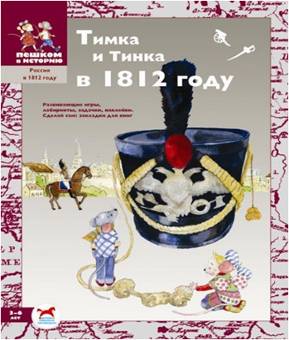 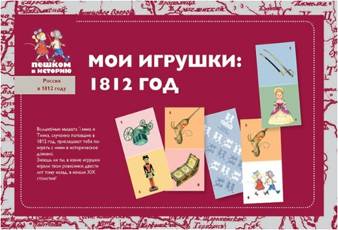 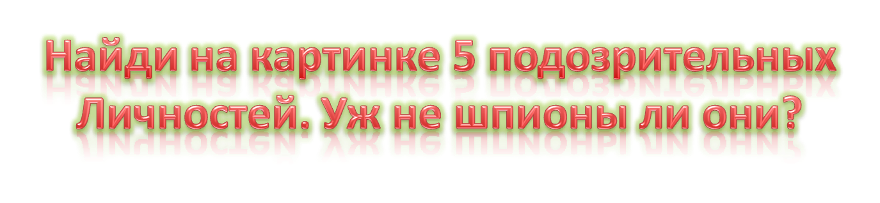 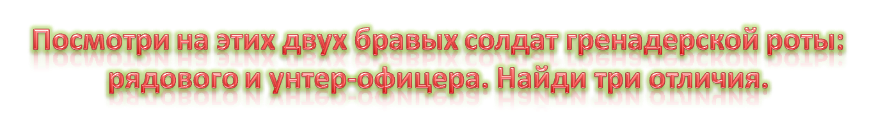 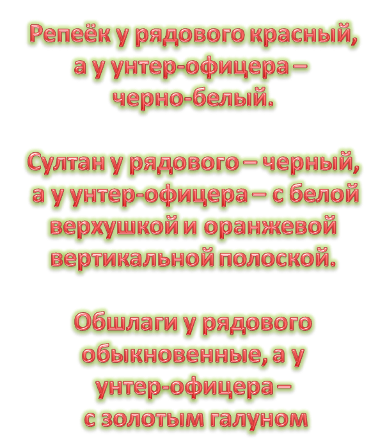 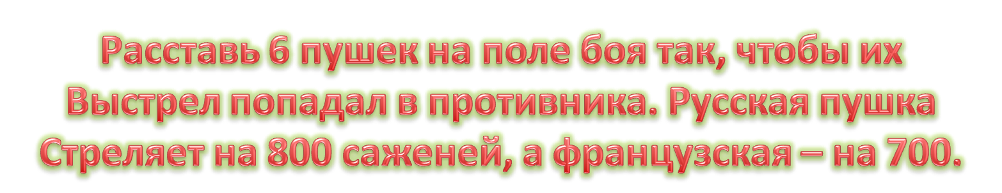 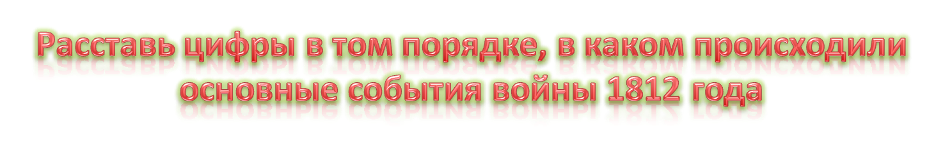 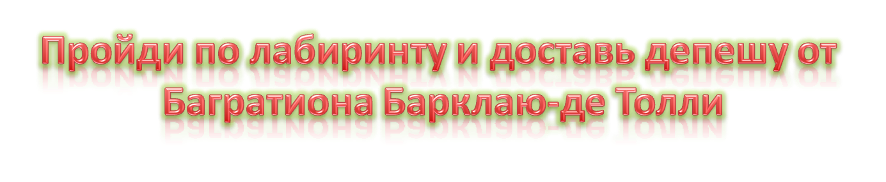 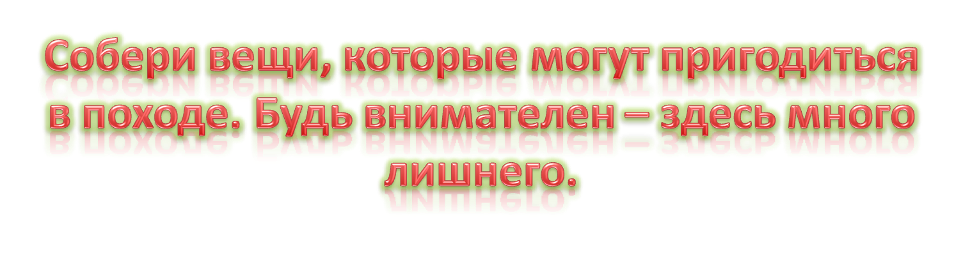 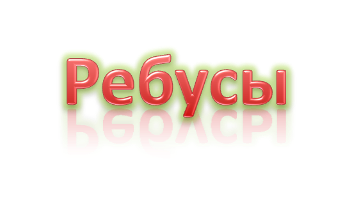 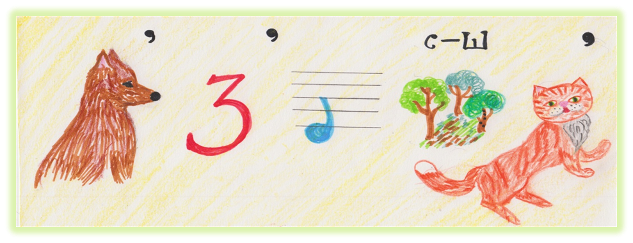 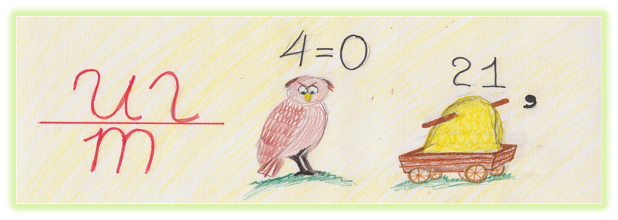 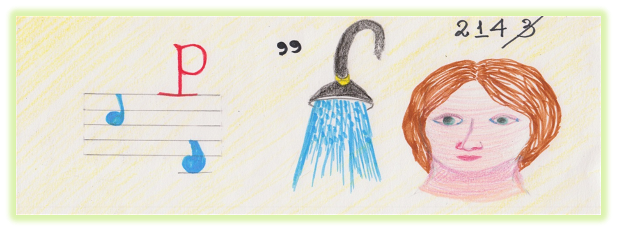 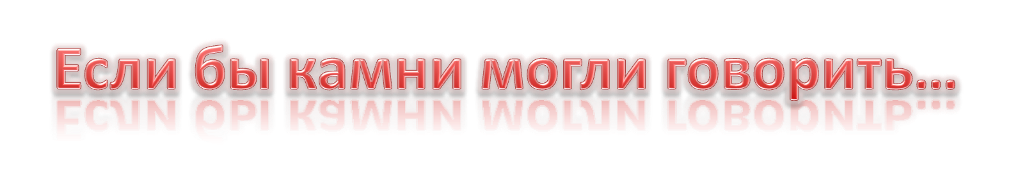 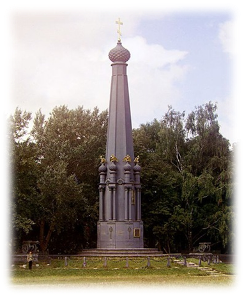 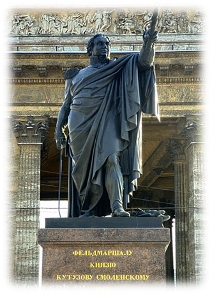 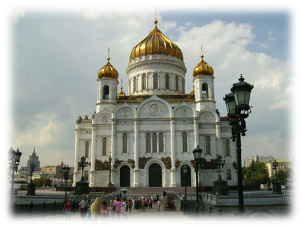 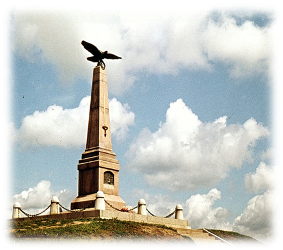 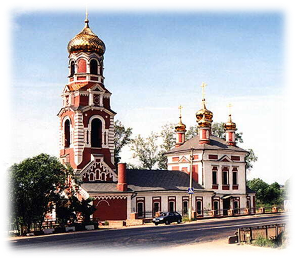 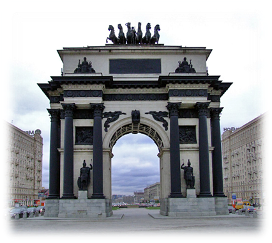 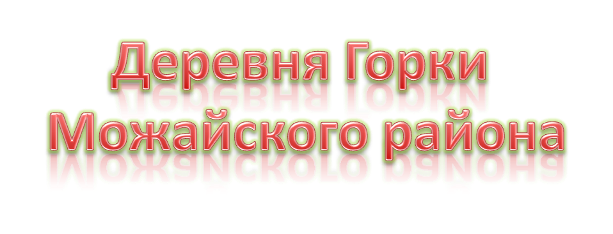 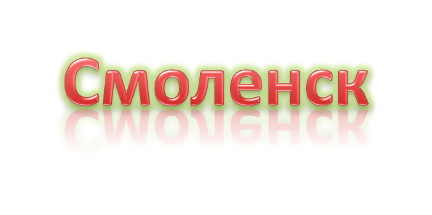 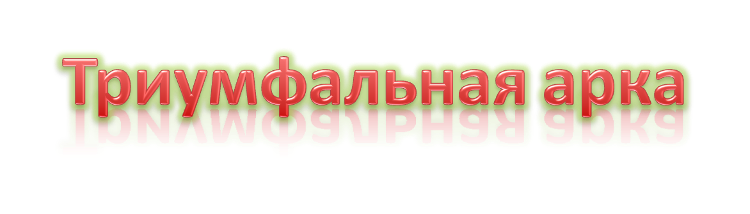 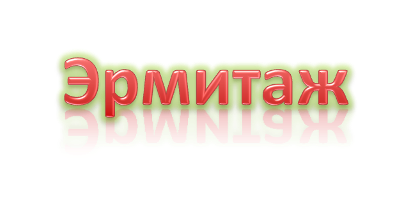 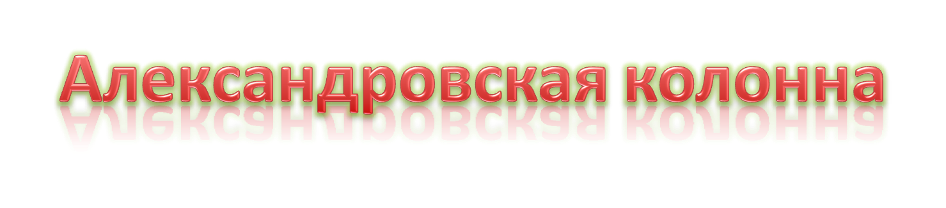 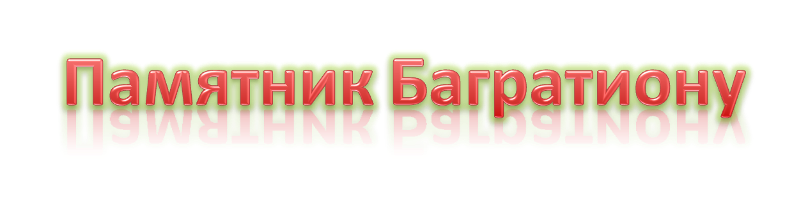 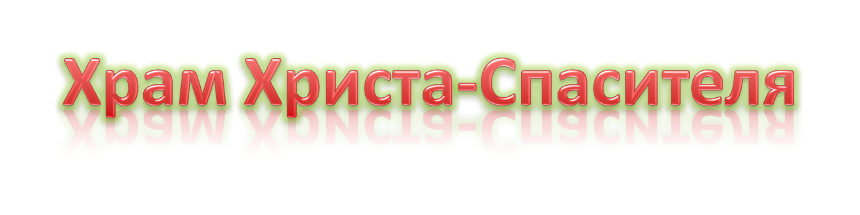 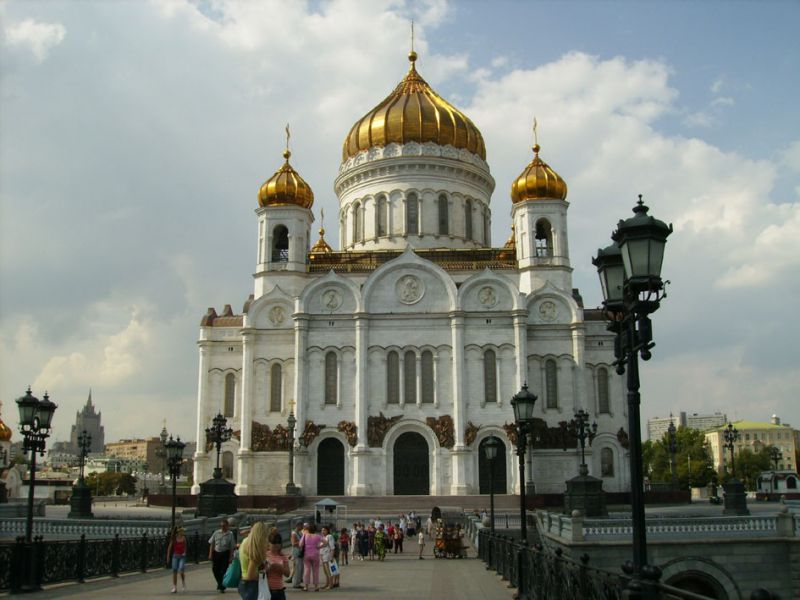 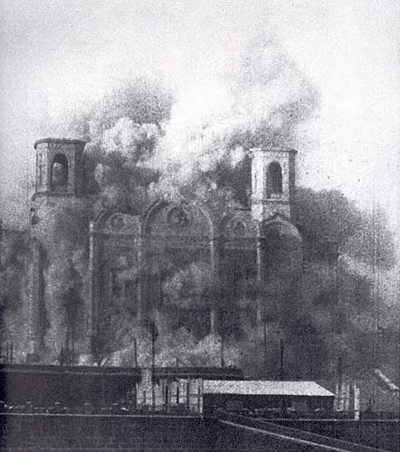 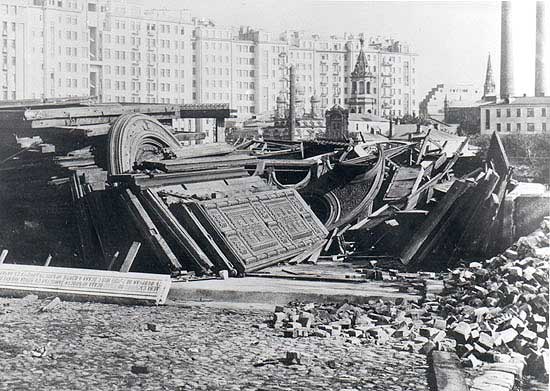 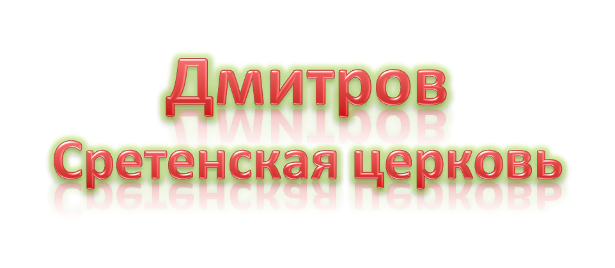 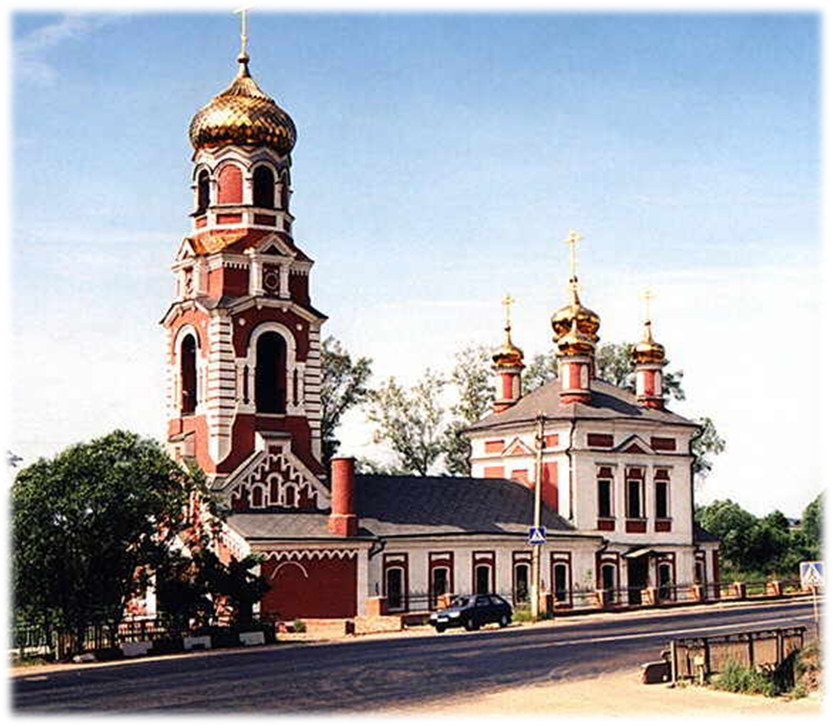 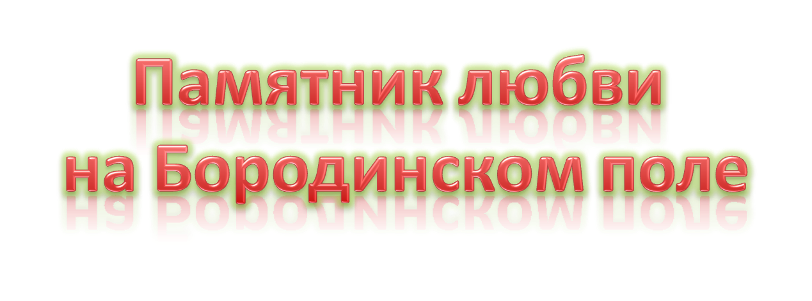 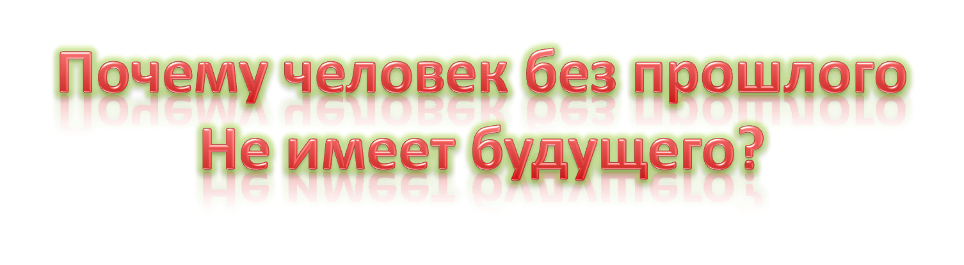 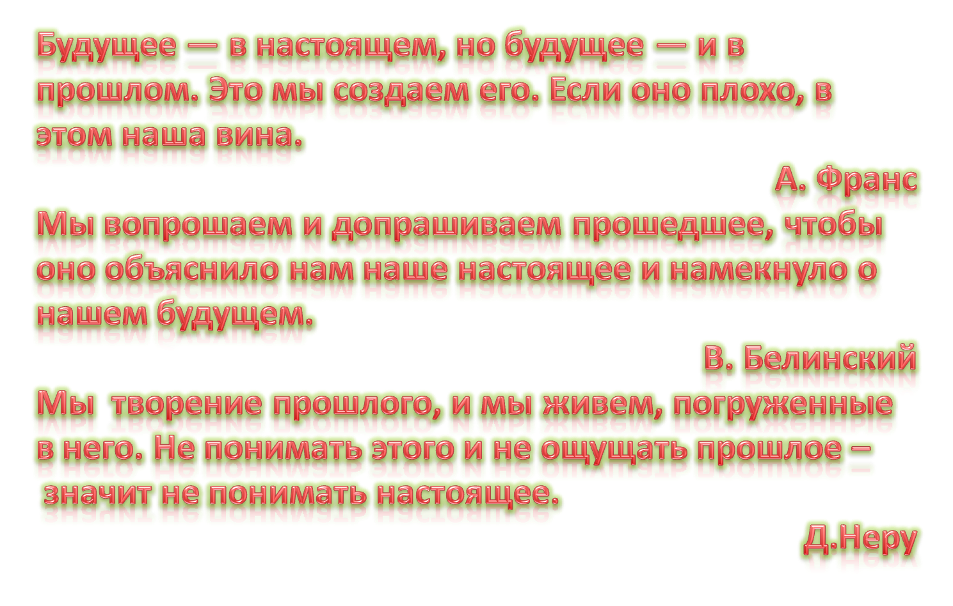 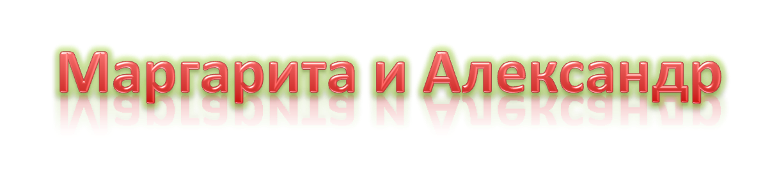 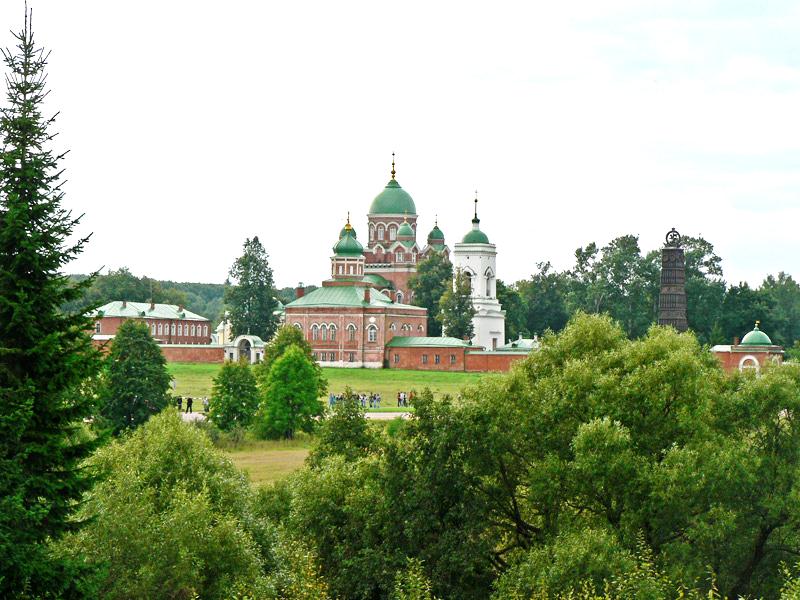 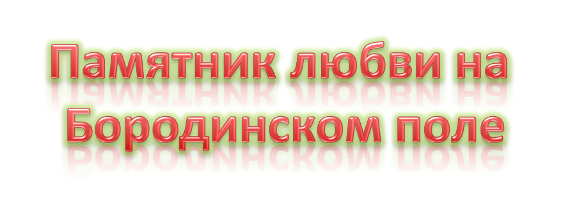 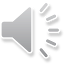 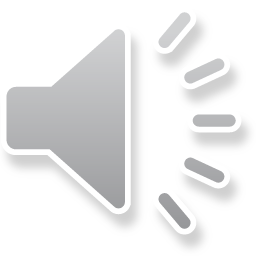 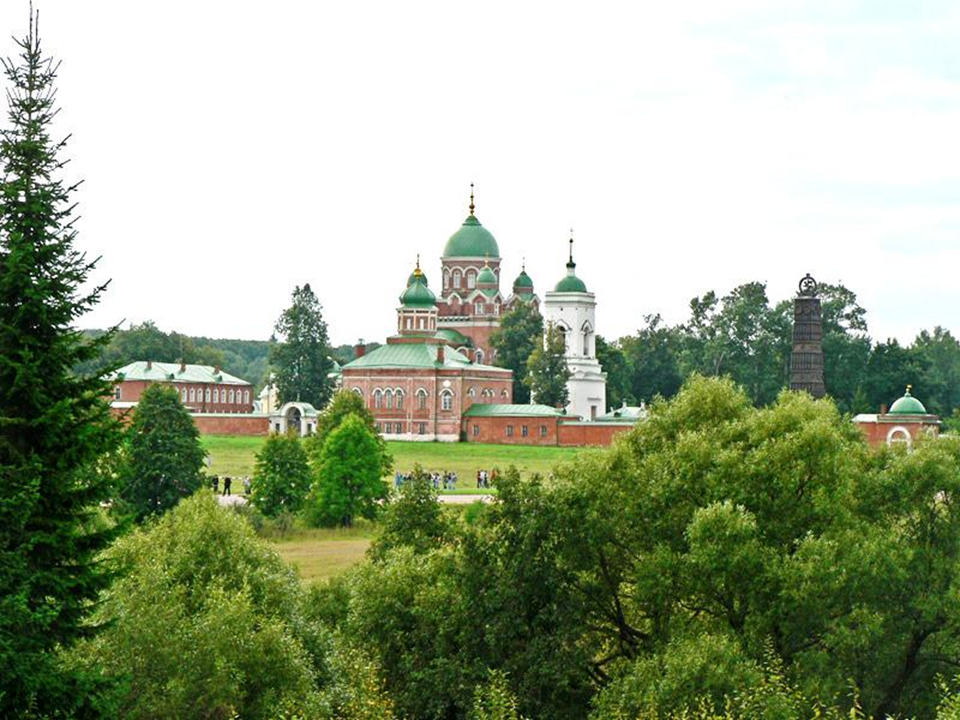 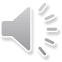 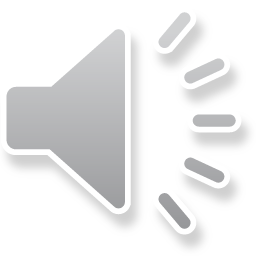 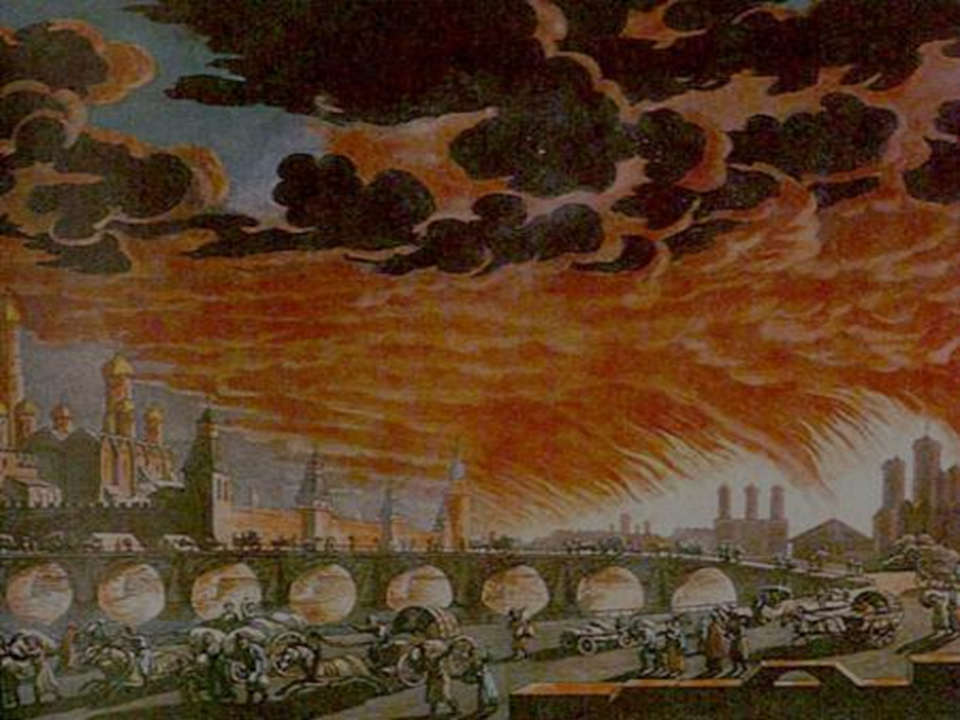 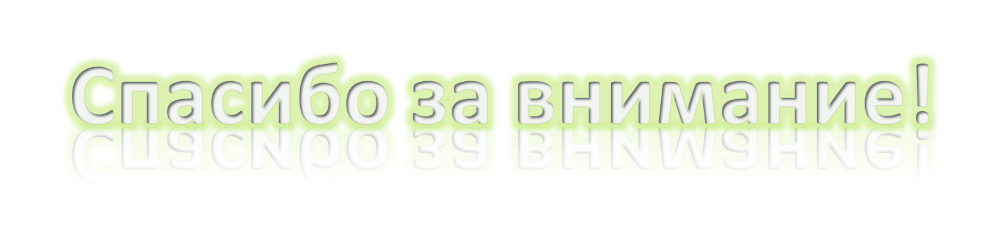